ҚАЗАҚ ӘДЕБИЕТІ 
9 - СЫНЫП
Бөлім тақырыбы:
43
Мини-центра
37 
Частных детских
сада
Тарихи шындық пен көркемдік шешім
Сабақтың тақырыбы: 

Махамбет Өтемісұлының өмірі мен шығармашылығы
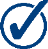 Оқу мақсат(тар)ы
43
Мини-центра
37 
Частных детских
сада
Автор бейнесінің идеялық –стилистикалық тұтастырушы ретіндегі рөліне талдау жасау.
Сабақ мақсаттары:

Махамбет Өтемісұлының өмірі мен шығармашылығы туралы оқи отырып, автор бейнесінің идеялық-стилистикалық тұтастырушы ретіндегі рөліне талдау жасайсыз.
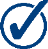 Бағалау критерийлері:
43
Мини-центра
37 
Частных детских
сада
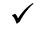 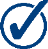 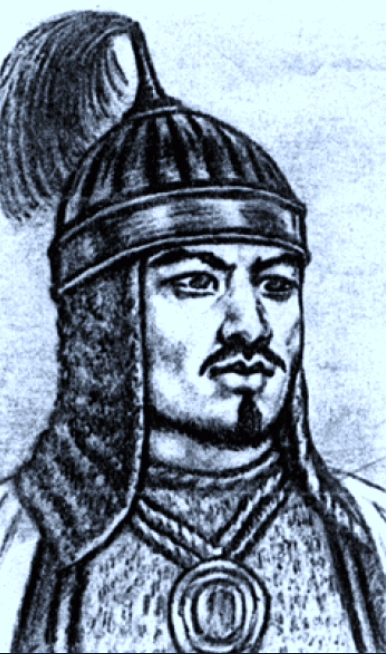 43
Мини-центра
37 
Частных детских
сада
https://www.youtube.com/watch?v=zIa60Mj6NpQ
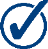 43
Мини-центра
37 
Частных детских
сада
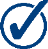 1 - тапсырма
Махамбет Өтемісұлының өміріне байланысты берілген тест сұрақтарына жауап беріңіз.
37 
Частных детских
сада
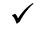 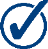 Өзіңді тексер
43
Мини-центра
37 
Частных детских
сада
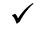 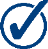 2 - тапсырма
Берілген үзіндіден Махамбеттің батырлық қасиетіне ықпал еткен тұлғалардың бейнесін табыңыз.
43
Мини-центра
37 
Частных детских
сада
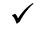 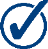 Өзіңді тексер
43
Мини-центра
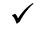 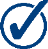 3 - тапсырма
Қазақ әдебиетін зерттеуші, филология ғылымдарының докторы  Бисенғали Зейнол-Ғабденнің «Махамбет поэзиясының поэтикасы» мақаласынан берілген үзіндіні түсініп оқып, ақын шығармашылығын бағалаған сөздерді теріп жазыңыз.
37 
Частных детских
сада
Ақын поэзиясы арқылы қазақ әдебиетінде көріне бастаған жаңа түр мен бостандық, тәуелсіздік идеясының дара бейнелері ешкімге еліктемей, елпілдемей азаттық жолындағы күрес шындығын суреттеуден туындаған. Өз келбетіңді, салт-санаңды, дәстүрің мен даралығыңды құрметтеу, қастерлеу, сақтай білу, ұлы табиғат жалғастығының басты заңы деген қағиданы сақтау деген сөз.Махамбет өз елінің болашағынан үміт күтті, елдің еркіндігін аңсады. «... Махамбеттің поэзиясы – шідер мен шынжырға көнбей кеткен жігерлі жеке күрескерліктің,сонымен қатар жалпыбұқаралық сипаттағы азаттық арпалысының рухты поэзиясы» – деп жазады Амантай Шәріп.
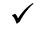 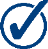 Өзіңді тексер
37 
Частных детских
сада
«Жаңа түр мен бостандық». 
  «Тәуелсіздік идеясының дара бейнелері». 
  «Азаттық жолындағы күрес шындығын суреттеу». 

«... Махамбеттің поэзиясы – шідер мен шынжырға көнбей кеткен жігерлі жеке күрескерліктің, сонымен қатар жалпыбұқаралық сипаттағы азаттық арпалысының рухты поэзиясы» – деп жазады Амантай Шәріп.
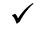 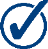 Қорытынды
43
Мини-центра
Бүгінгі сабақта:
37 
Частных детских
сада
Махамбет Өтемісұлының өмірінен берілген ақпараттармен таныстыңыз. 
Махамбеттің батырлық қасиеті және оған ықпал еткен тұлғалар туралы білдіңіз.
Ақын шығармашылығы туралы көзқарастармен таныстыңыз.
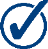 Қосымша  тапсырма
43
Мини-центра
37 
Частных детских
сада
1. Әнуар Әлімжановтың «Махамбеттің жебесі» романы.    
https://kitap.kz/book/2307/read#epubcfi(/6/2[id1]!/4/2/2/1:0)

2. «Махамбет Өтемісұлының күйлері» бейнематериал. https://www.youtube.com/watch?v=vaQFArDqVTk
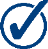